PRESENTATION FOR TFS   KOLKATA
KAILASH PARVAT (FOOD TERMINAL)
W-47 X H-13 INCH
MATERIALS SPECIFICATION

VINYL PRINTING & PESTING
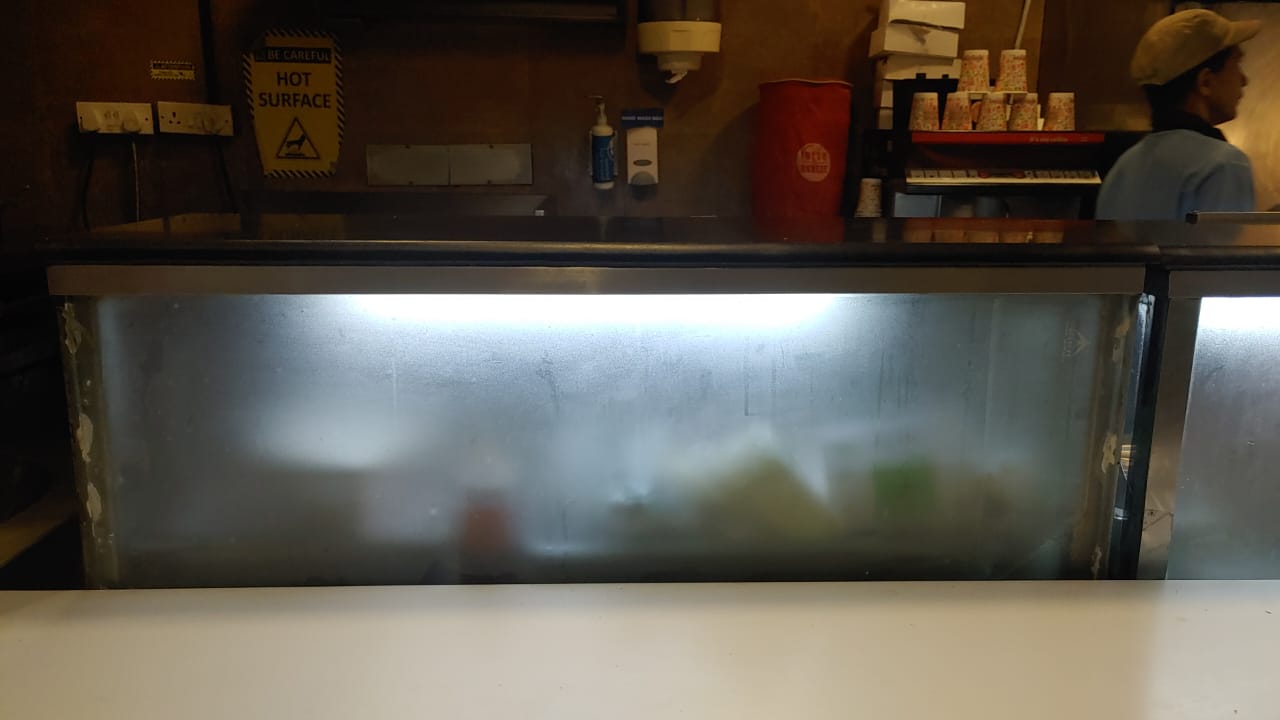 KAILASH PARVAT (FOOD TERMINAL)
W-41 X H-13 INCH
MATERIALS SPECIFICATION

VINYL PRINTING & PESTING
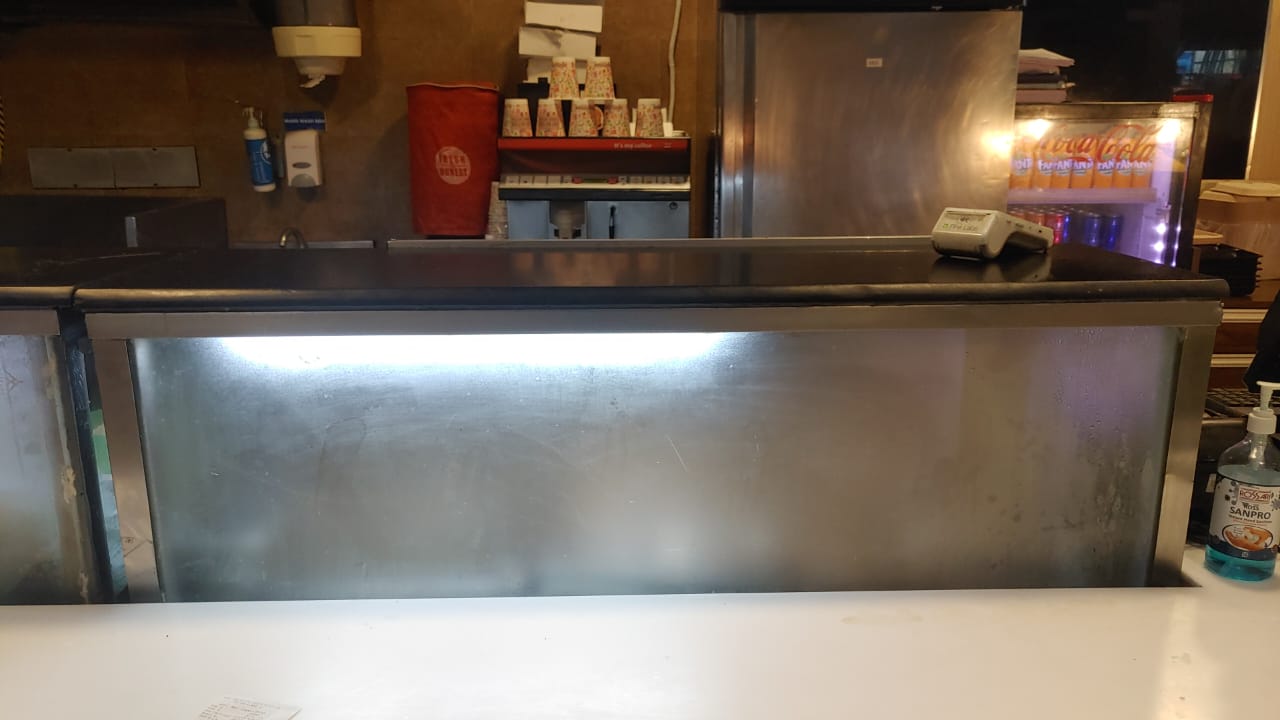 KAILASH PARVAT (FOOD TERMINAL)
W-60 X H-57 INCH
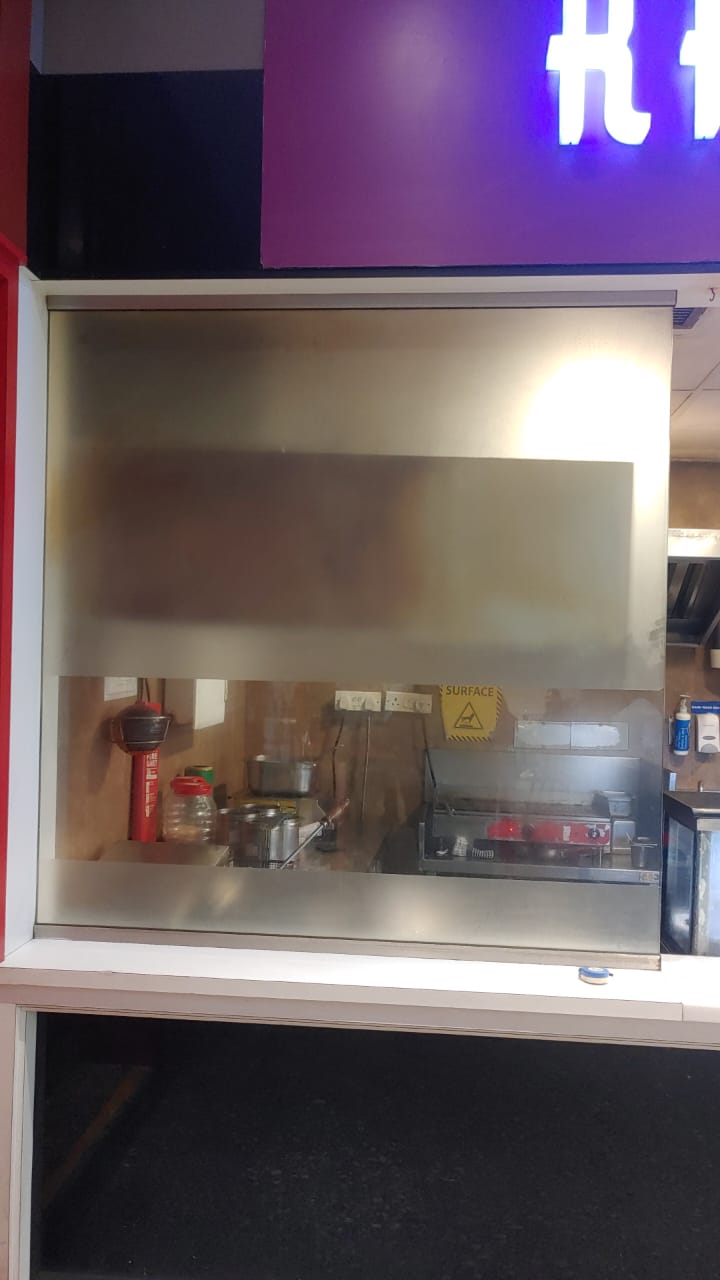 MATERIALS SPECIFICATION

VINYL PRINTING & PESTING
KOLKATA STREET (FOOD TERMINAL)
W-14 X H-12 INCH
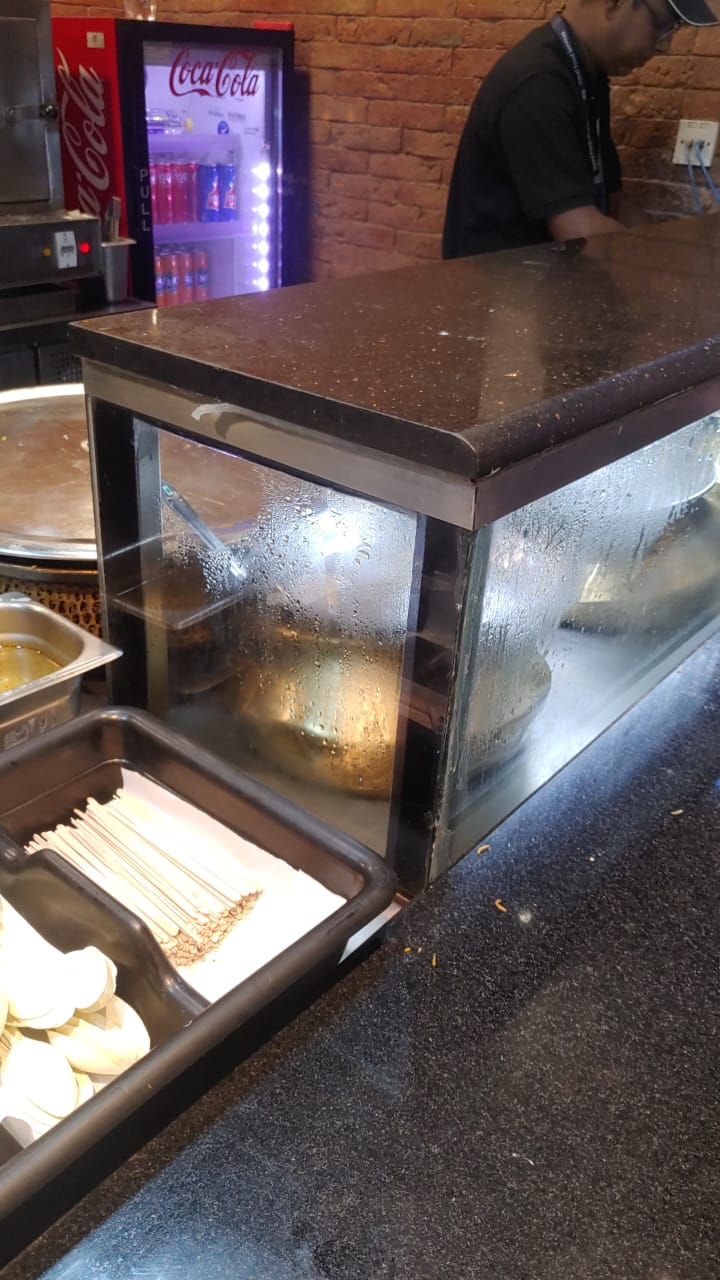 MATERIALS SPECIFICATION


VINYL PRINTING & PESTING
KOLKATA STREET (FOOD TERMINAL)
W-47 X H-10 INCH
MATERIALS SPECIFICATION

VINYL PRINTING & PESTING
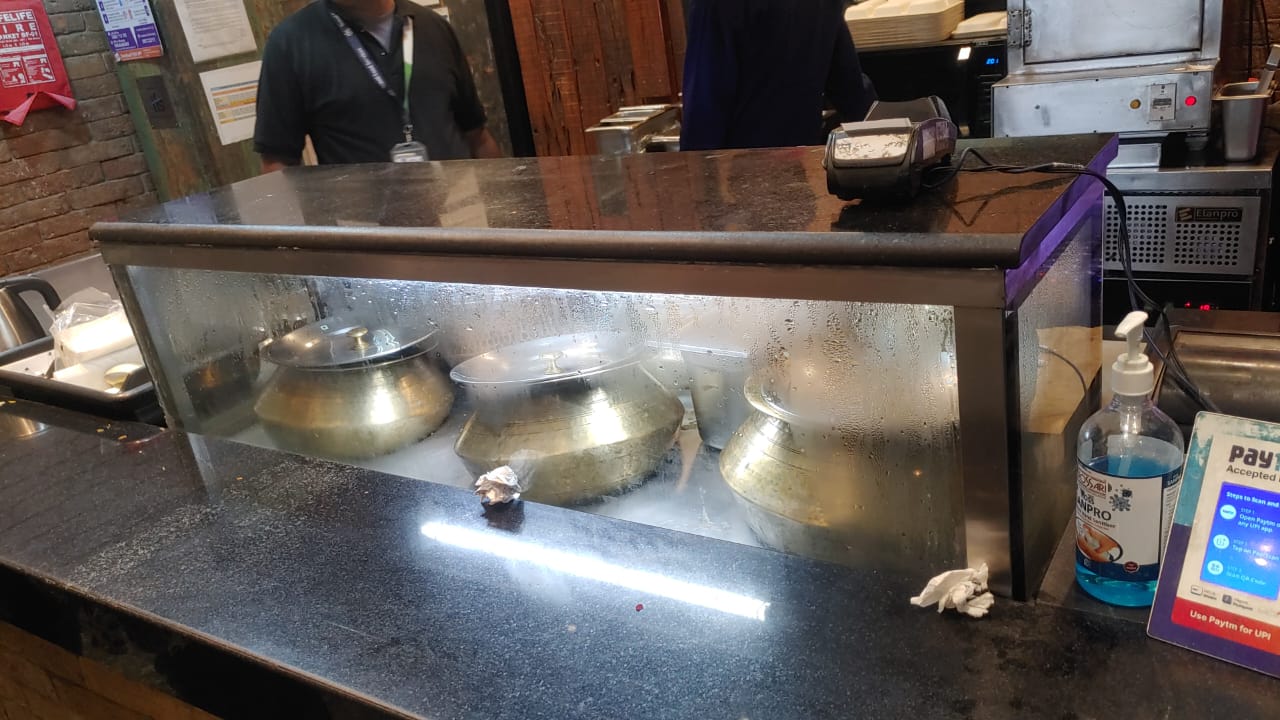 SUBWAY (FOOD TERMINAL)
W-61 X H-2 INCH
MATERIALS SPECIFICATION


VINYL PRINTING & PESTING
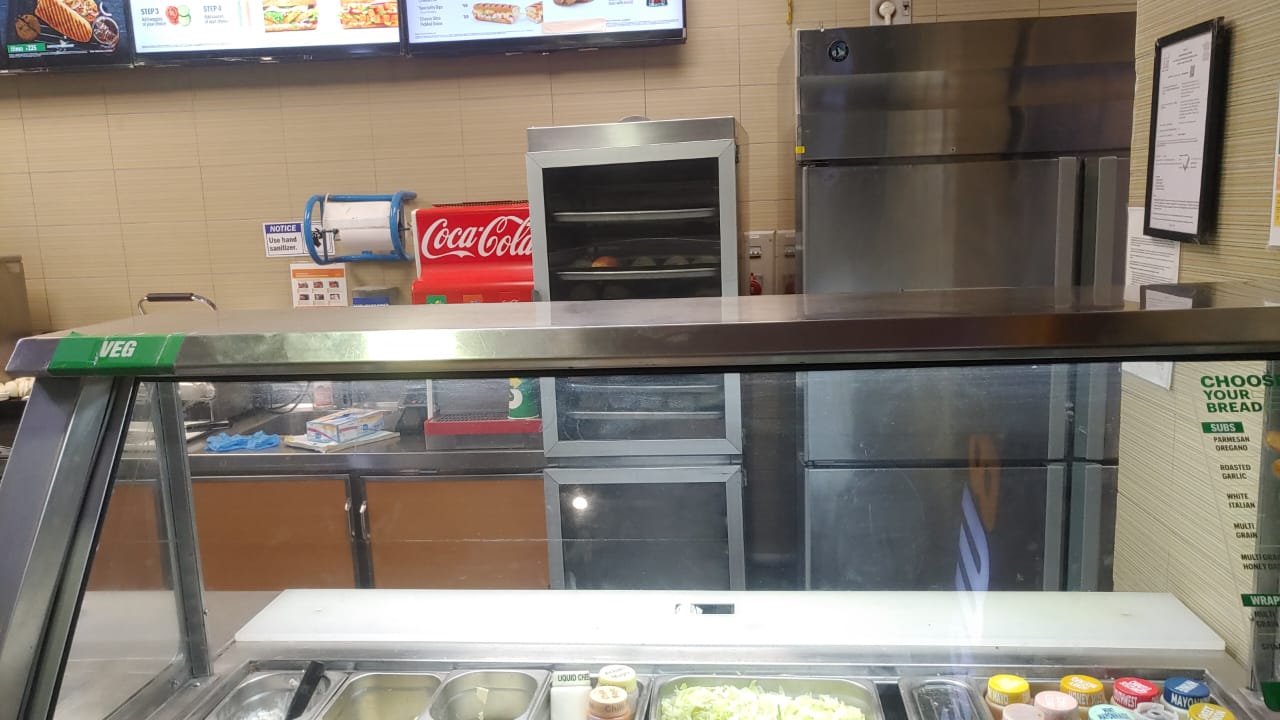